Département de Génie Civil et d’Hydraulique   (L3 TP)
Programme du cours  (Topographie Appliquée)    Semestre 5      octobre 2024
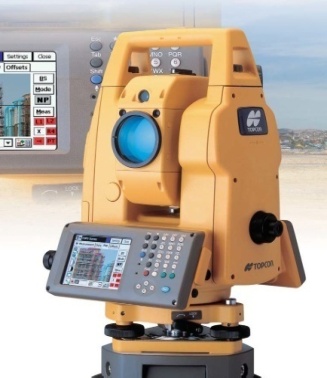 Chap1. Systèmes de levés topographiques	     (2 Sem)
Levés par alignement, Levés par abscisses et ordonnées, Levés par rayonnement,….
Chap 2. Calcul des coordonnées et des surfaces 	(3 Sem)
Les axes, Les orientations et les gisements, Conversion des coordonnées, Calcul des surfaces.
Chap3.  Canevas et levés de détail	   (4 Sem)
Réseau polygonal (formes de cheminements, calcul d’un cheminement encadré, calcul d’un cheminement fermé, tolérance de fermeture), Levé planimétrique de détails.
Chap 4. Implantation d’une route     (3 Sem)
Phases successives de l’étude d’un tracé routier, Alignement droit, Profils en long, Profils travers, Courbes, Cubatures.
Chap 5. Implantation d’un ouvrage d’art     (3 Sem)       Mur de soutènement, Pont.
1
Application sur les compensations
Soit le cheminement encadre, on considere que les operateurs ont commis des erreurs accidentelles.
A
x
C
x
X Station 3
Station 4
Station 2
X Station 1
B
o R1, Alt Ri = 100.000 m
R2, Alt R2 = 94.800 m o
La longueur totale du cheminement (R1 - A - B - C - R2) est : L = 250.81 m.
Pour : un niveau ordinaire ;
n < 16,  T = 4 V 36 L + L2
n > 16 donc T = V 36 N + N2 /16.
On demande de calculer les altitudes de points A, B et C sachant que les
resultats des mesures sont :
2
Solution :
D’apres les donnees des lectures faites sur les pts deniveles on peut dresser le tableau de nivellement encadre :
3
1 - Ecart de fermeture ef :
ef = Altitude calculee - Altitude donnee = 94.792 m - 94.800 m = - 0.008 m = - 8 mm 2- Tolerance T : T= (4V 36 L + L2) si : n < = 16 avec l’appareil niveau est ordinaire 
n = N/L ; (L en km)
n = 4/250.81 m = 4/0.250 m = 15.948 < 16 Done T= ± (4V 36 L + L2) = - 12.061 mm
3- Ecart type σ:
σ = ± 1.7VN = - 1.7V4 = - 3.4 mm
Cas : σ < ef < T : la compensation des altitudes est proportionnelle a la denivelee totale du cheminement.
Avec hi denivelee entre 2 points et les Ci sont donnes par la formule :
4
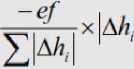 (Ci ) =
C1 = - (- 8) x0.765/5.208 = 1.175 mm ~ 1 mm, C2 = - (- 8)x1.012/5.208 = 1.555 mm ~ 1 mm 
C3 = - (- 8)x1.655/5.208 = 2.542 mm ~ 3 mm, C4 = - (- 8)x1.776/5.208 = 2.728 mm ~ 3 mm 

Exercice propose :
Pour ce cheminement mixte, un topographe a niveler les points R, A, B, C et D et deux rayonnements au niveau des S3 et S5, le repere R a pour altitude 54.870 m. On demande de calculer les altitudes des pts A, B, 1, 2, 3, C, D, 4 et 5.
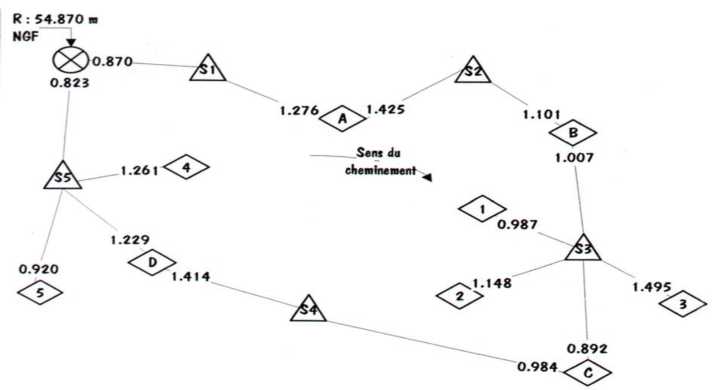 5
Suite de Topo 1 :
1.4.4. Cas particuliers de cheminements
1.4.4.1. Points au-dessus du plan de visée 
En nivellement souterrain, il arrive que les points à niveler soient situés au-dessus du plan de visée ( voir fig.).
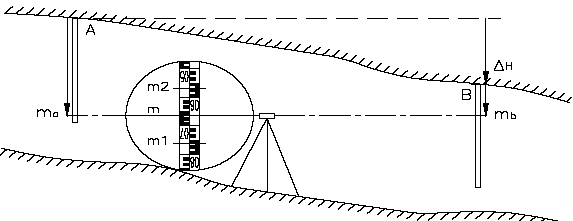 Fig. : Nivellement en tunnel
6
Le porte mire appuie la mire sur le point situé au-dessus du plan de visée : la mire est à l’envers. L’opérateur lit toujours sur les fils (s, n et s´), dans le sens de la chiffraison de la mire.
Pour retrouver la convention adoptée (Dénivelée = lecture arrière – lecture avant), il suffit de considérer que les lectures faites avec une mire  tenue à l’envers sont négatives. Elles seront donc précédées d’un signe moins sur le carnet de nivellement, ce qui permettra de surcroît de les différencier des autres dans le cas où l’on vise alternativement des points situés en dessus ou en dessous du plan de visée.
Si l’on progresse de A vers B (fig.), on peut écrire :
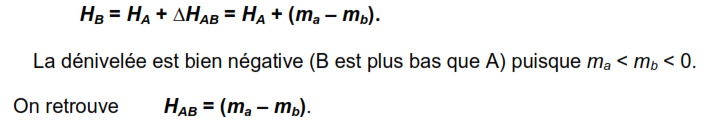 7
1.4.4.2. Points alternativement en dessus ou en dessous du plan de visée
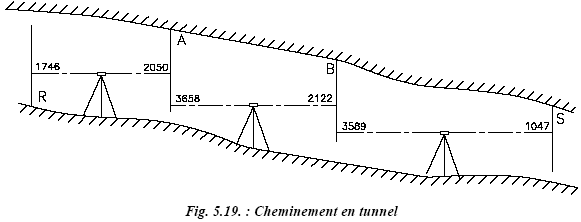 - Quelle est l’altitude du point S si celle de la référence R est de 23.840 m (fig 5.19).
8